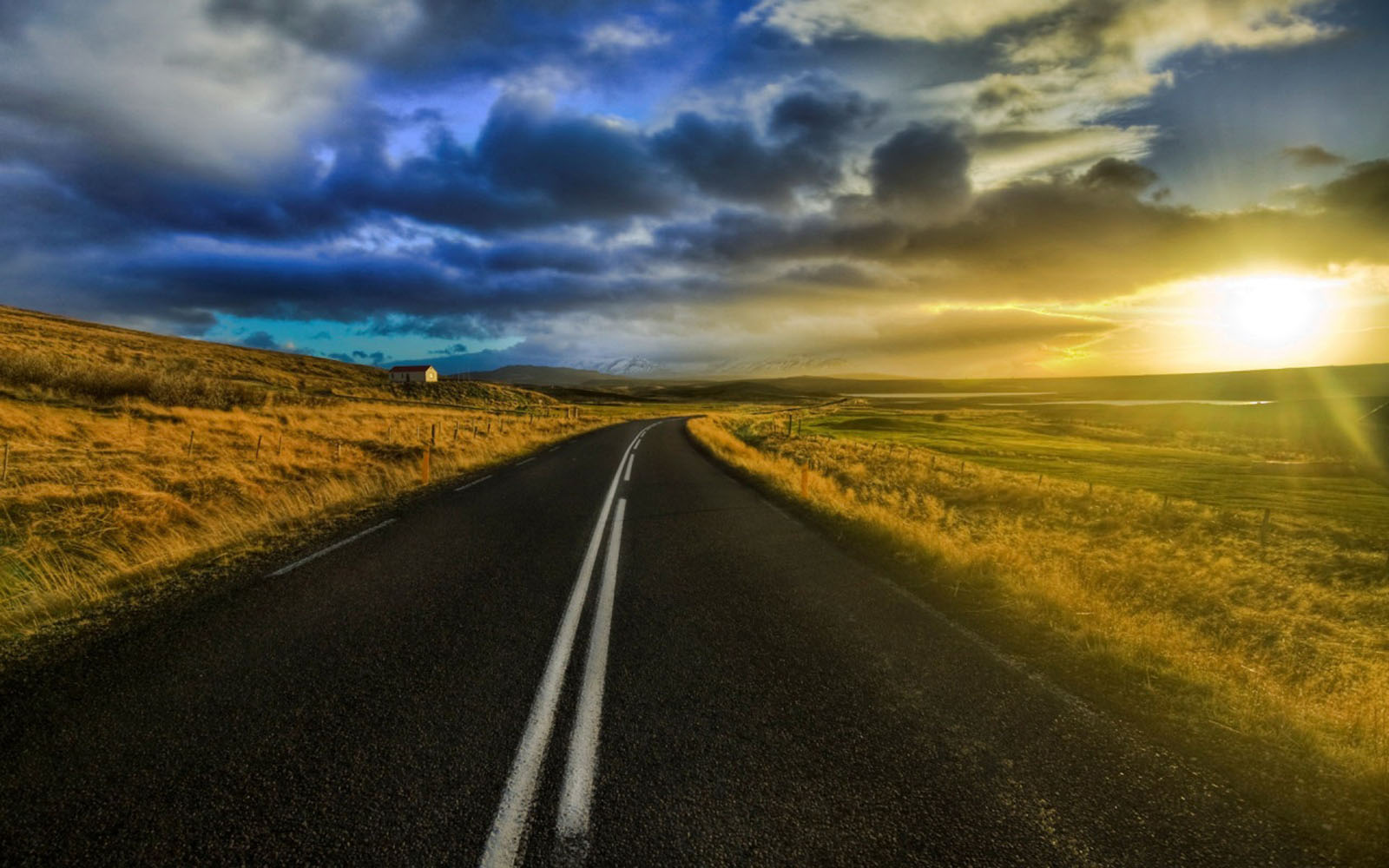 Родительское собрание на тему:Детский дорожно-транспортный травматизм(Начальные классы)
Каждый год в авариях Россия теряет до полуторы тысячи молодых граждан – это дети до 16 лет. 
Еще свыше 20 000 детей получают в происшествиях серьезные увечья, длительные психические травмы, причем каждый четвертый ребенок остался инвалидом.
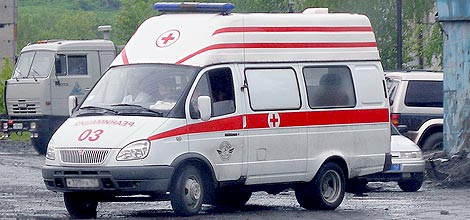 Анализдетского дорожно-транспортного 
травматизма Республики Татарстан
В 2010 году за 9 месяцев   произошло 403 ДТП, 
    из них 20 детей погибло.
Количество ДТП с участием детей увеличилось по сравнению с прошлым годом на 53 факта (+23,5 %), количество погибших – на 6 детей (+66,6 %), количество раненых – на 55 (+24,1 %).
Группа риска ДТП – 
дети в возрасте от 9 до 14 лет
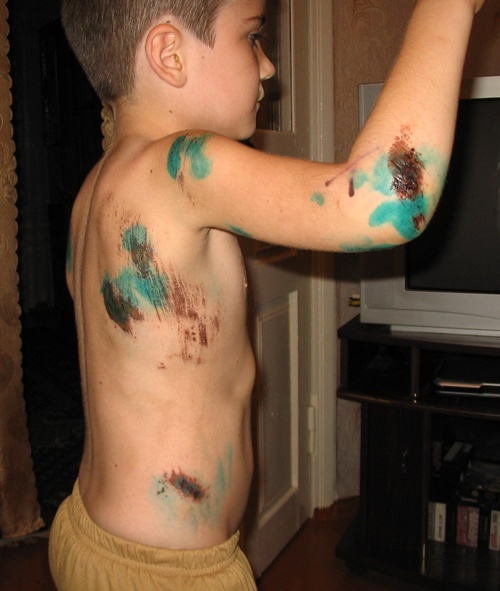 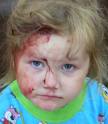 По вине водителя:
Пострадало
193 ребенка (71,3%)
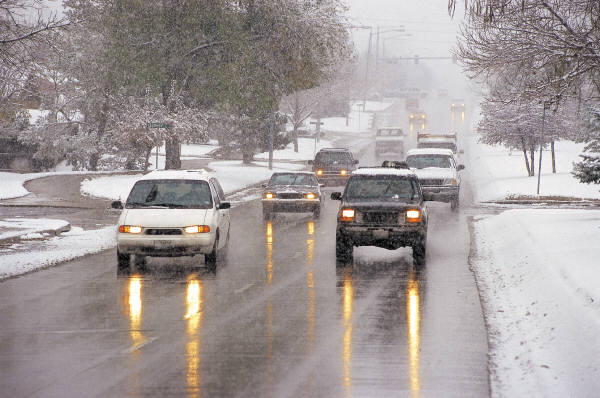 Информация  за 7 месяцев по 2010 году
По собственной неосторожности:
80 детей (28,7 %)
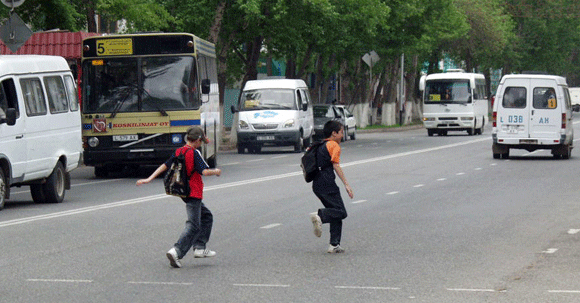 НАХОДИЛИСЬ БЕЗ СОПРОВОЖДЕНИЯ ВЗРОСЛЫХ:
192 ребенка
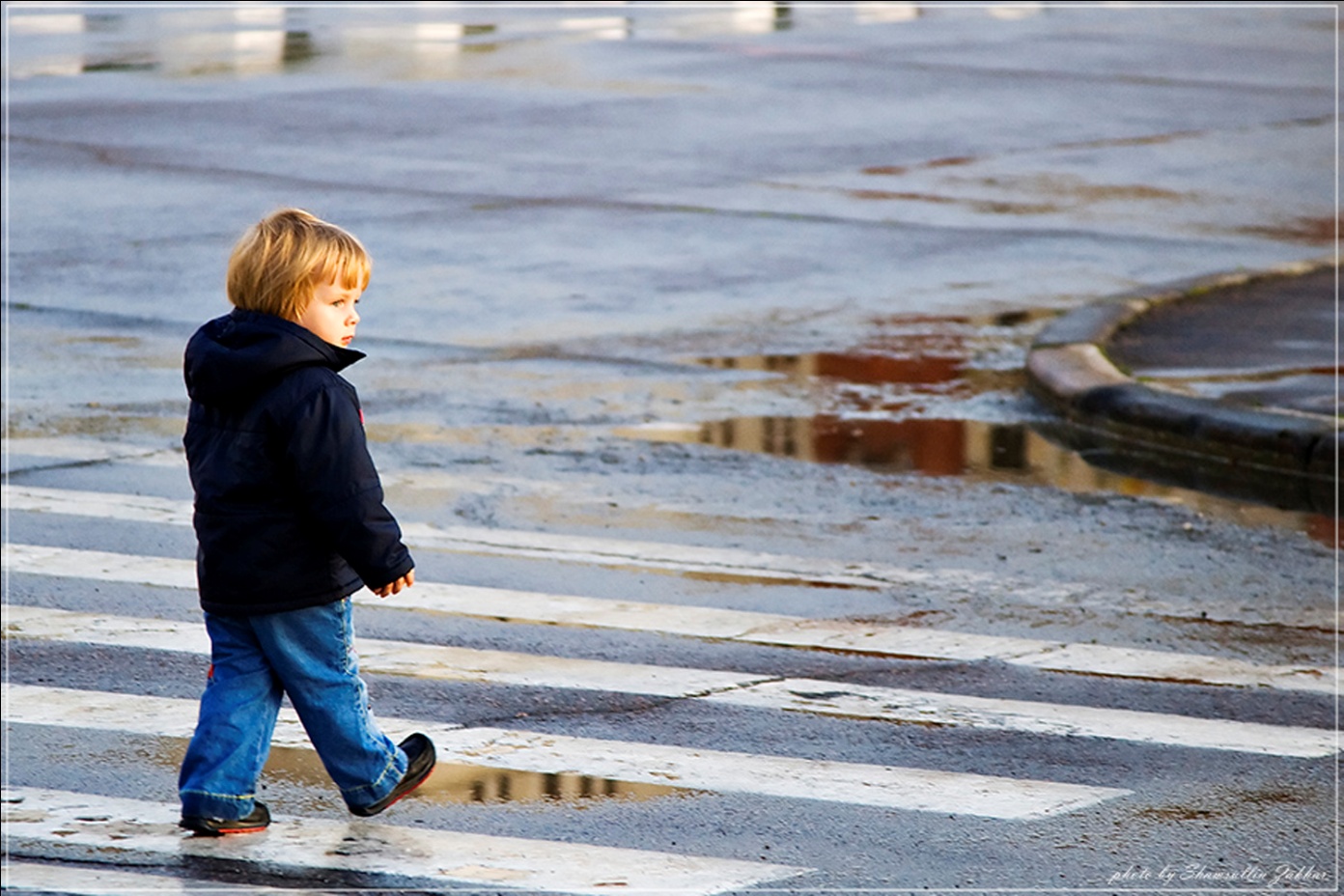 Находились в сопровождении взрослых:
13 детей
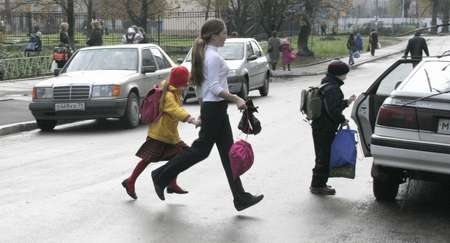 Основными причинами ДТП 
по вине детей стали:
Неожиданный выход пешехода из-за предметов, ограничивающих видимость – 21 ДТП (26 %);
Переход проезжей части в неустановленном месте – 15 ДТП (19 %);
Нарушения ПДД несовершеннолетними водителями – 16 ДТП (20 %);
Пешеход в возрасте до 7 лет без сопровождения взрослого – 6 ДТП (8 %);
Игра на проезжей части – 3 ДТП (4 %);
Иные нарушения ПДД – 19 ДТП (24 %).
ВНИМАНИЕ!
Наиболее аварийным днем недели стали четверг и суббота – в эти дни произошло 29 % ДТП по вине детей.

Аварийным временем суток остаются часы с 13.00 до 14.00 и с 17.00 до 18.00 часов, в течение которых произошло 28 % ДТП по вине детей.
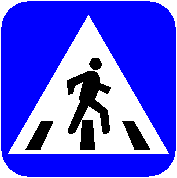 ПАМЯТКА
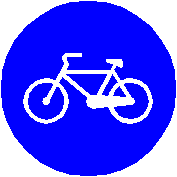 Напоминайте детям правила дорожного движения и безопасного поведения  на проезжай части!


Не оставляйте детей без присмотра у дороги. 


Старайтесь сделать все чтобы оградить его от несчастных случаев!
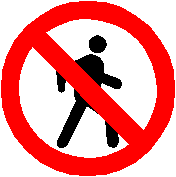 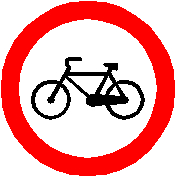 ПОМНИТЕ!
Ребенок учится законам дорог, беря пример с членов семьи и других взрослых!
Небольшое напоминание о правилах, убережет вашего ребенка от желания нарушить их!
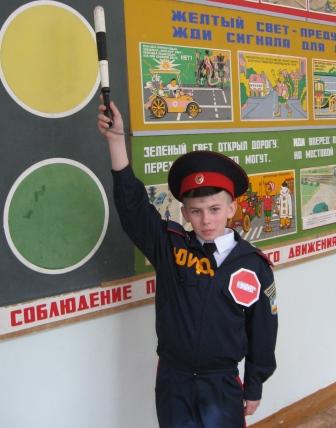 Не жалейте времени на обучение детей поведению на дороге!
БЕРЕГИТЕ  РЕБЕНКА!
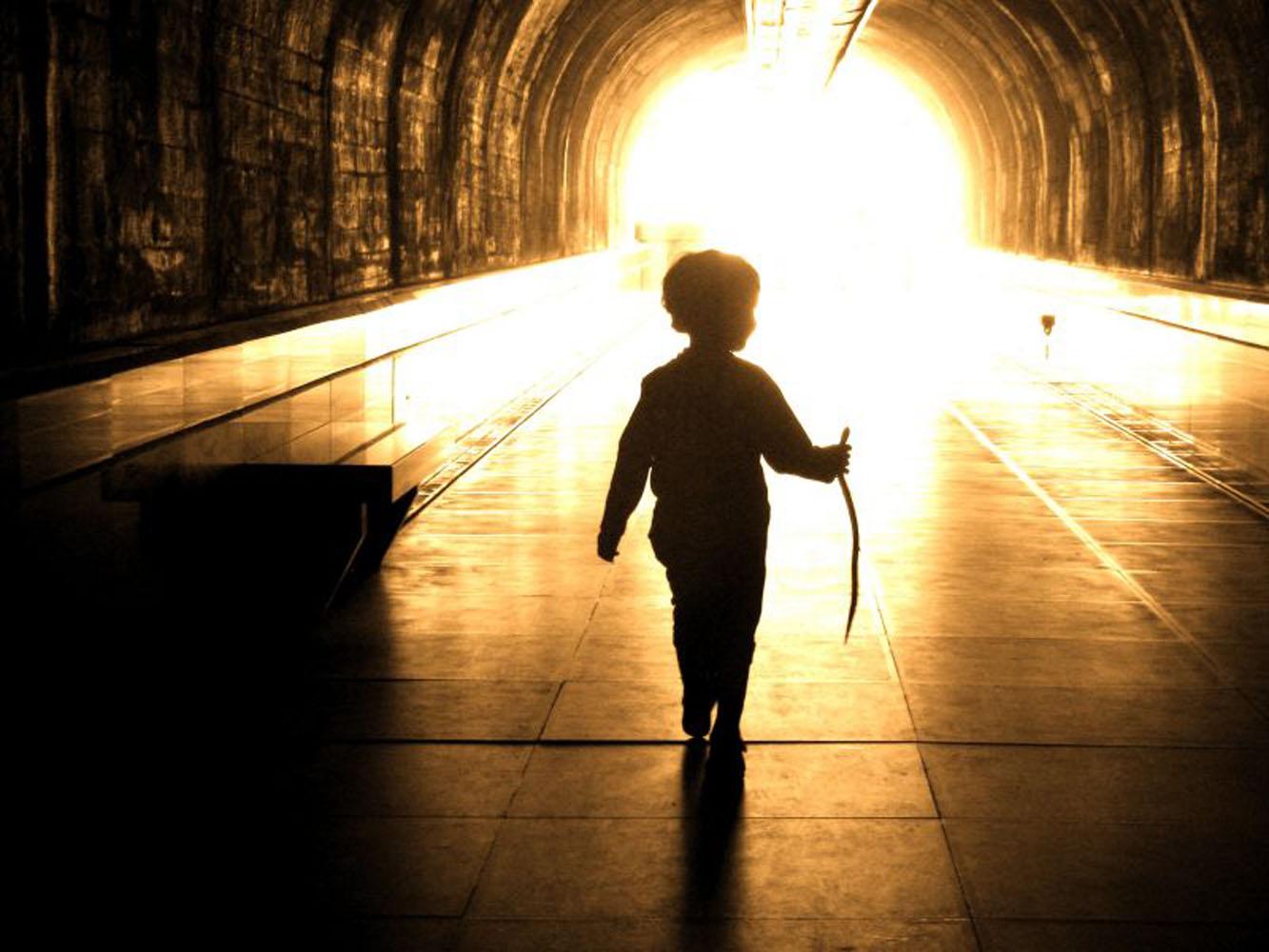 Уважаемые родители! Только зная Правила дорожного движения и хорошо ориентируясь в сложных  ситуациях на улице, ваши дети будут находиться в меньшей опасности, и вы, в первую очередь,  должны помочь им в этом. Как в сложной обстановке на дороге должен поступить водитель, а как пешеход? Увы, чаще всего в семье обращаются к этой теме только тогда, когда уже свершился факт дорожно-транспортного происшествия. Так давайте же сделаем все возможное, чтобы не допустить трагедии.